Systematic Reviews: 	-Rationale	-Methods	-Challenges
September 2010                         William Turner, PhD
The best research is….research that’s fit for purpose
[Speaker Notes: The methodology of systematic reviews which I am going to discuss today is unlikely to be appropriate for all of you
and may, particularly in its purely COCHRANE sense, inappropriate for you all.  This does not actually matter very 
much, because the principles and problems that underlie this type of research should generalise to the work of anyone
 in this room involved in secondary analysis.    

Respect the work that’s gone before and get the expertise you need to FIND and efficiently INVESTIGATE the results 
of experiments carried out in the past.  This allows you to MINIMISE duplication of effort and stop adding to the 
mountains of research which falls into the ‘re-invention of the wheel’ category
Respect--  but keep your CRITICAL FACULTIES in excellent working order.  
Don’t believe everything you read in print, not even if it’s from the ‘top chaps’ and ‘chappettes’ in your area.  
Don’t dismiss more modestly produced types of research.  
Subject ALL research that you review to the same criteria for quality assessment

Try to have an invariably systematic approach to your work, including SENSIBLE PLANNING OF YOUR RESEARCH 
(which, in my language, would involve the writing of a Cochrane protocol, which we write, peer review and publish before 
we look at any of our secondary data, in order to ensure our purity of approach); application of CRITICAL APPRAISAL
of the data you are examining, attempting the best fit possible between your data and your statistical methods 
(and knowing where to give up if statistical analysis is not appropriate) and concise and clear write-up of your results,
with attention both to the implications your conclusions have for practise in the ‘real world’, and the implications they 
have for the world of research, when ‘real world’ conclusions cannot yet be drawn.   

Cochrane systematic reviews invariably concern an assessment of the effectiveness (or ineffectiveness) of a healthcare
intervention for a particular condition in a particular population.   Sometimes, despite our best efforts to locate data 
to analyse for such questions, the data simply aren’t there or aren’t suitable for analysis, in which case our conclusions 
don’t end up with the dramatic forest plot you see in our logo, but an empty page.   

 In the world of Cochrane, we regard the message of ‘no evidence’ as as powerful a message of solid evidence for or 
against a treatment, because it is as important to let patients, doctors and policymakers that more research is required
before treatments can be recommended with real certainty.   

It’s all about EVIDENCE. Finding it and assessing it, according to pre-prepared standards is what systematic reviews are about.  In the old days, people 
might have called such work ‘literature reviews’ or ‘overviews’.  It is the openness and transparency of the systems brought to the the process that makes systematic reviews different and… well… systematic.]
Today …
‘Evidence-based care’
Systematic reviews
Planning a protocol
Rationales for systematic reviews
Where to start (if you think this is for you)
Theory-Based Care.  1970s. ‘Scared Straight’
Nasty theory
Great television
Unlikely to help your offending behaviour
Evidence-based practice
Now talked about routinely
Intended to improve the quality of decisions we make which impact on the recipients of services
Therefore, essentially an ethical issue
Can we assume that decision-making is set to improve?
Will recipients of services be better served?
Possibly
or
Possibly not

Because evidence-based practice is a technical and logistical, as well as an ethical, issue.
A  definition
Evidence-based practice is the conscientious, explicit and judicious use of current best evidence in making decisions regarding how best to intervene in a given situation.
Archie Cochrane
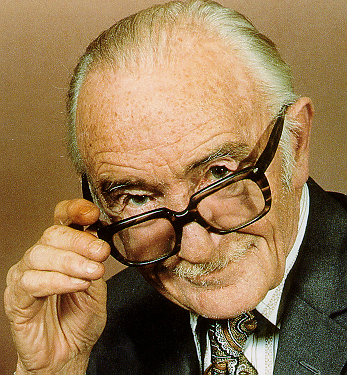 Professor Archibald Leman Cochrane, CBE FRCP FFCM, (1909 - 1988)
One of the ‘parents’ of evidence-based medicine
 In 1979 wrote, "It is surely a great criticism of our profession that we have not organised a critical summary, by specialty or subspecialty, adapted periodically, of all relevant randomised controlled trials."
[Speaker Notes: .]
Donald T. Campbell
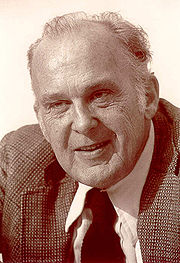 Professor Donald T Campbell, (1916 - 1996)
One of the ‘parents’ of evidence-based social care with a particular interest in ‘cures that harm’
Author of Campbell’s law - "The more any quantitative social indicator is used for social decision-making, the more subject it will be to corruption pressures and the more apt it will be to distort and corrupt the social processes it is intended to monitor."
[Speaker Notes: .]
Ah yes…   the ‘Evidence’…
Anything that establishes a fact or gives reason for believing something – OED

Statements made in a law court to support a case  -- OED

‘The trouble with words is you never know whose mouth they’ve been in’ – Dennis Potter
Primary  research
Primary research describes information gathered through interaction with other people. Primary research can be gathered through meetings, one-on-one interview, focus groups, and surveys.’  
Source: LevelTen Knowledge Base
[Speaker Notes: How many of you have experience of this?]
Secondary  research
‘Secondary research describes information gathered through literature, publications, broadcast media, and other non-human sources. Secondary research is in general easier to gather than primary.’ 
Source: LevelTen Knowledge Base
[Speaker Notes: How many of you would agree with this?]
Secondary analysis: a Cinderella to primary research?
Not in our book.
Systematic reviews are secondary research
Systematic reviews are powerful tools
Systematic reviews have changed the face of health and social care AND of research
Evidence-based medicine
Definition: ‘systematically developed statements to assist practitioner and patient decisions about appropriate health care for specific clinical circumstances.’  

Source: National Academy of Sciences, Institute of Medicine.
[Speaker Notes: History and structure of the CC]
What ISN’T a systematic review?
‘Take a simmering topic, extract the juice of an argument, add the essence of one filing cabinet, sprinkle liberally with your own publications and sift out the work of noted detractors or adversaries.’ 
If such a recipe for a traditional review article does not actually exist, it is surely embodied in many decades of editorialising in otherwise peer-reviewed journals. (Source: SCHARR)
What IS a systematic review?
Doing reviews wasn’t new – even in Cochrane’s time
Being systematic was
Systematic reviews use explicit and rigorous methods to identify, critically appraise, and synthesize relevant studies.
Ideally, they are preceded by a peer reviewed protocol
Different kinds of systematic reviews
When the results of primary studies are summarized but not statistically combined, the review may be called a narrative systematic review. 

A quantitative systematic review, or meta-analysis, is a systematic review that uses statistical methods to combine the results of two or more studies. Meta-analysis is a statistical procedure that integrates the results of several independent studies considered "combinable.“
Different kinds of systematic reviews(or– does it HAVE to be quantitative?
When the results of primary studies are summarized but not statistically combined, the review may be called a narrative systematic review. 
A quantitative systematic review, or meta-analysis, is a systematic review that uses statistical methods to combine the results of two or more studies. Meta-analysis is a statistical procedure that integrates the results of several independent studies considered "combinable."
Systematic reviews…
….involve a type of secondary research and are written by reviewers who use *  explicit *  and * rigorous *  methods to 
Identify and collect 
critically appraise 
synthesize results of all relevant studies from the pre-existing research
Pardon?
…. Yes that’s ‘synthesize results of all relevant studies from the pre-existing research. ‘
What’s a relevant study?
Does it have to be in the form of a randomised controlled trial (RCT)?
Don’t get me started
…. NO ‘Relevant studies’ means studies that met inclusion criteria in the protocol.

Relevant studies may (or may not) include RCTS.

It’s up to you to set the bar.
Systematic reviews can review…
Effects of interventions
Adverse effects 
Diagnostic test accuracy
Prognostic variables
Qualitative research
Clearly what’s a relevant study for one type of SR isn’t relevant to all
Systematic reviews are about context and synthesis and ultimately, for USEFULNESS
Any single study is derived from how it fits with and expands previous work… what we are trying to build is CONTEXT… 
And, in the case of reviews of the effects of interventions, disentangle what makes interventions have different effects on different people
We seek (by looking at effects on many people) to better predict effects of interventions/ treatments for individuals
Begin with the PROTOCOL
A good systematic review is most often preceded by a good, concise, TRANSPARENT research protocol (a requirement in Cochrane & Campbell).
A protocol is designed to set the parameters of the review, answering the question:

If intervention X  works, how would we know?
[Speaker Notes: Kitchen sink, perfect world]
Protocol for an effectiveness review: inclusion criteria (1)
Study design – examples 
SSRIs for depression
Community-based feeding for supporting growth of young children in the developing world
Mass media interventions for HIV
Protocol for an effectiveness review PICO (2)
Inclusion  / exclusion criteria
what population / setting is involved?
what intervention you are looking at? 
what comparisons are relevant ? 
what type of outcomes are you interested in?
Protocol – planning to find your studies
Search strategy – is it comprehensive?  
Does it account for variations produced over time and change in ‘culture’ and understanding of aetiology? 
Where will you look – and where and when will you stop?
Protocol = research question
What are your plans (a priori) for assessing ‘risk of bias’ in studies you include in your review?
Bias
Systematic flaw in the design of the study that leads to an erroneous result
Sources
Selection – systematic differences between the two groups other than the exposure of interest (confounding)
Measurement – systematic differences in the way the results are obtained across the groups
Performance – systematic differences in the way participants behave across the groups
Loss to follow-up – drop-outs
Selection Bias
Occurs when the outcome(s) of a trial are affected by systematic differences in: 
  the way in which individuals are accepted or rejected for a trial
  the way in which the interventions are assigned to individuals once they have been accepted into a trial.
Allocation concealment (Schulz 1995)
Shields those who admit participants into a trial from knowing future assignments.
The decision to accept or reject a participant must be made, and informed consent obtained, without knowledge of the treatment to be assigned.
Allocation concealment unlikely with:
alternation 
case record numbers
dates of birth; day of the week 
any allocation procedure that is entirely transparent before assignment, such as an open list of random numbers of assignments
Blinding
Reduces the risk of measurement bias particularly for subjective outcome measures. Unlike allocation concealment it is: 
Post-randomisation
May not always be possible
Groups to consider:
Participant
Treatment team
Treatment evaluator
Statistician
Drop-Outs:
Most trials have missing data 
Interpret results with caution
Two accepted strategies:
Intent-to-treat (which investigators may have reported, or you may calculate)
Sensitivity analyses
Intent-to-treat
All randomised patients are included in the analysis
…and analysed in the group to which they were allocated
Sensitivity analysis – missing data
“Worst case scenario”
Assign worst outcome to drop-outs in treatment arm
Assign best outcome to drop-outs in comparison arm
“LOCF”
Last observation carried forward – consider severity of disease before considering
Other kinds of bias
Reporting biases
 
 Implementation integrity

 Source of funding of trial?
Sensitivity analysis - general
Sensitivity analyses investigate how the conclusions of a review change when one or more of the decisions or assumptions are altered.  

    This is most often done when authors are trying to assess the impact on results of removing studies which differ from other on (for example) risks of a particular type of potential bias
Plans for analysis
Are they robust and have they taken account of the mess that is out there and the mess that is to come in the ‘real world’ of studies?

Examples:
Measurements of treatment effect 
Unit of analysis issues
Handling missing data
Reminder: purpose of the protocol
Protocols keep researchers HONEST.  

It is difficult to sway your results in a particular way if you’ve laid out your methods to others first as the review has to be carried out in accordance with the protocol 

A protocol is also your chance to plan the perfect study, even if it doesn’t exist yet.
[Speaker Notes: Kitchen sink, perfect world]
Exercise : 10 – 15 minutes
Challenges of systematic reviews: the protocol stage (1)
Background knowledge – aetiology of condition, rationale for intervention

Inclusion/exclusion criteria – are they tight enough to eliminate static?
Intervention
Population
Types of study
Outcomes
Challenges of systematic reviews: the protocol stage (2)
Search strategy – is it comprehensive?  Does it account for variations produced over time and change in ‘culture’ and understanding of aetiology?

Plans for analysis – are they robust and have they taken account of the mess that is out there and the mess that is to come in the ‘real world’ of studies?
Challenges of systematic reviews: the review stage
FINDING the literature… dependent on quality of indexing and dissemination
Acquisition of literature – availability, translation, the ‘grey literature’ and ‘publication bias’
Data extraction – once you’ve got those studies, can you use them? 
Assessment of quality / risk of bias of included studies
Communication with the authors to acquire missing data. Are they alive? Do the data still exist? Are authors muzzled by employers?
Be sceptical of your investigators
”It is possible to be seriously misled by taking the statistical competence /or the intellectual honesty of authors for granted. Common errors [are] committed (deliberately or inadvertently) by authors…” 
    Trisha GreenhalghHow to read a paper: Statistics for the non-statistician. II: "Significant" relations and their pitfalls.   BMJ, Aug 1997; 315: 422 - 425.
Challenges of systematic reviews: the review stage (continued)
What might make you ‘chuck’ a study?
When is a study ‘in your review’ but not in your meta-analysis?
Conducting meta-analysis as per your protocol
What about the unexpected when it comes to results?
Stamping out bias: in the studies, in yourself
Writing up your conclusions… for current practice and for future research
And challenges to SRs of the future:
Finding more and better ways of including qualitative data
Finding more and better ways to include data on equity and inequality
Evolving statistical techniques
Dissemination – is anybody out there LISTENING?
Most importantly to you as an author – can you keep your review up to date?
Keeping systematic reviews up-to-date
Is it worth it?
1st rationale for SRs: information overload
Millions of articles are published annually in the biomedical literature 
The unpublished or ‘grey’ literature –is considerable also
Clearly, systematic review is necessary to refine these unmanageable amounts of information and…  as someone said...
“Through critical exploration, evaluation, and synthesis the systematic review separates the insignificant, unsound or redundant deadwood from the salient and critical studies that are worthy of reflection.”
2nd: decision-making
Practitioners need SRs to keep up with the literature in their field 
Policy-makers need them to make sensible decisions
Researchers need them to identify gaps and establish protocols for future research.
3rd: efficient scientific technique
A review usually less costly and time-consuming than embarking on a new study (although an SR may conclude that new studies are called for).   
Reviews can also suggest or even establish that further research in a given area is not called for or even unethical 
Continuously updated reviews can shorten the time between research discoveries and ‘real world’ implementation of effective diagnostic or treatment strategies.
4th : generalisibility
Diversity of multiple reviewed studies provides an interpretive context not available in any one study…. studies addressing similar questions often use different eligibility criteria for participants, different definitions of the ‘problem’, different variations of an intervention, different study designs, etc.
5th : consistency of relationships
Are effects in the same direction, and of the same general magnitudes, given the variation in study protocols?   
 Does consistency exist between studies of the same intervention or different dosages/intensities/classes of the same intervention?
6th : (conversely!) the inconsistencies?
If  a treatment strategy is effective in one  setting and not in another, or among some people and not amongst others, this is important!

Furthermore, whether findings from a single study  stand alone for any reason  (uniqueness of study population, study  quality or outcome measure) should be explored…
7th : power
Quantitative SRs have the advantage of increased power. 
	
	The advantage of increasing power is particularly relevant to conditions of relatively low event rates or when small effects are being assessed.
8th : precision
A measure of the likelihood of random errors in the results of a study, meta-analysis or measurement.  
Confidence intervals around the estimate of effect from each study are a measure of precision
the weight given to the results of each study in a meta-analysis (typically the inverse of the variance of the estimate of effect) is a measure of precision (i.e. the degree to which a study influences the overall estimate of effect in a meta-analysis is determined by the precision of its estimate of effect).
9th : accuracy
…or at least an improved reflection of reality….  Traditional (non-systematic) reviews can be criticised as biased and haphazard… subject to idiosyncracies of the reviewer…
SRs and meta-analyses using scientific principles which aim to reduce random and systematic errors are superior BUT….
But… Nothing’s perfect.
Secondary research invariably relies on things we were not present to measure ourselves. We all must bear Tom Lehr’s words in mind…
SRs DO promise (by using explicit methods) that assessment can be made of methods and replicability of reviews can be tested
Any differences between results and conclusions of reviews can be better understood
[Speaker Notes: Professor Tom Lehr, Harvard mathematician, once said 
‘Life is like a sewer. What you get out of it depends on what you put into it.’  

Which means THIS IS WHY one needs to be careful what kind of studies he/she lets into a review.]
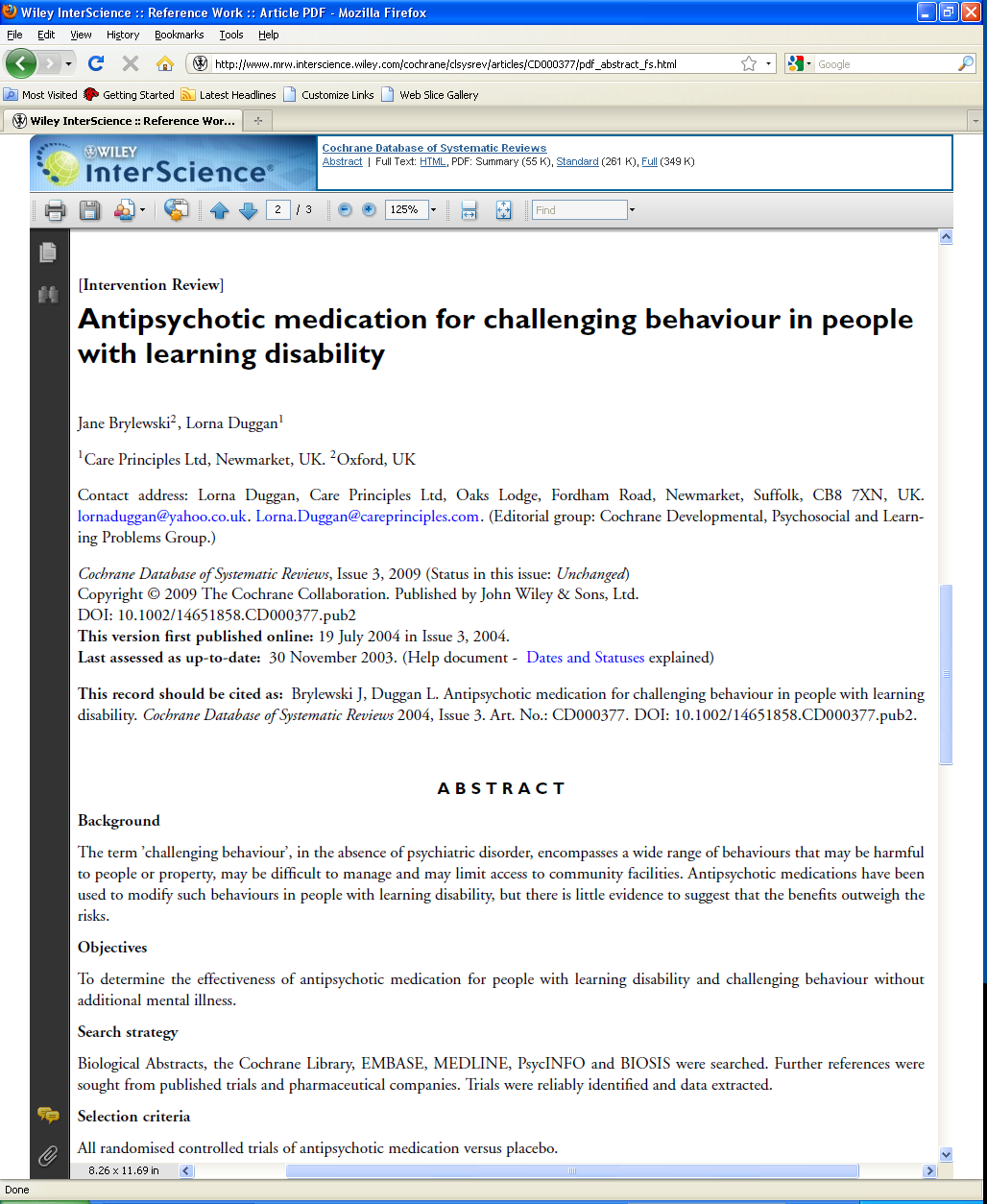 [Speaker Notes: Antipsychs cover]
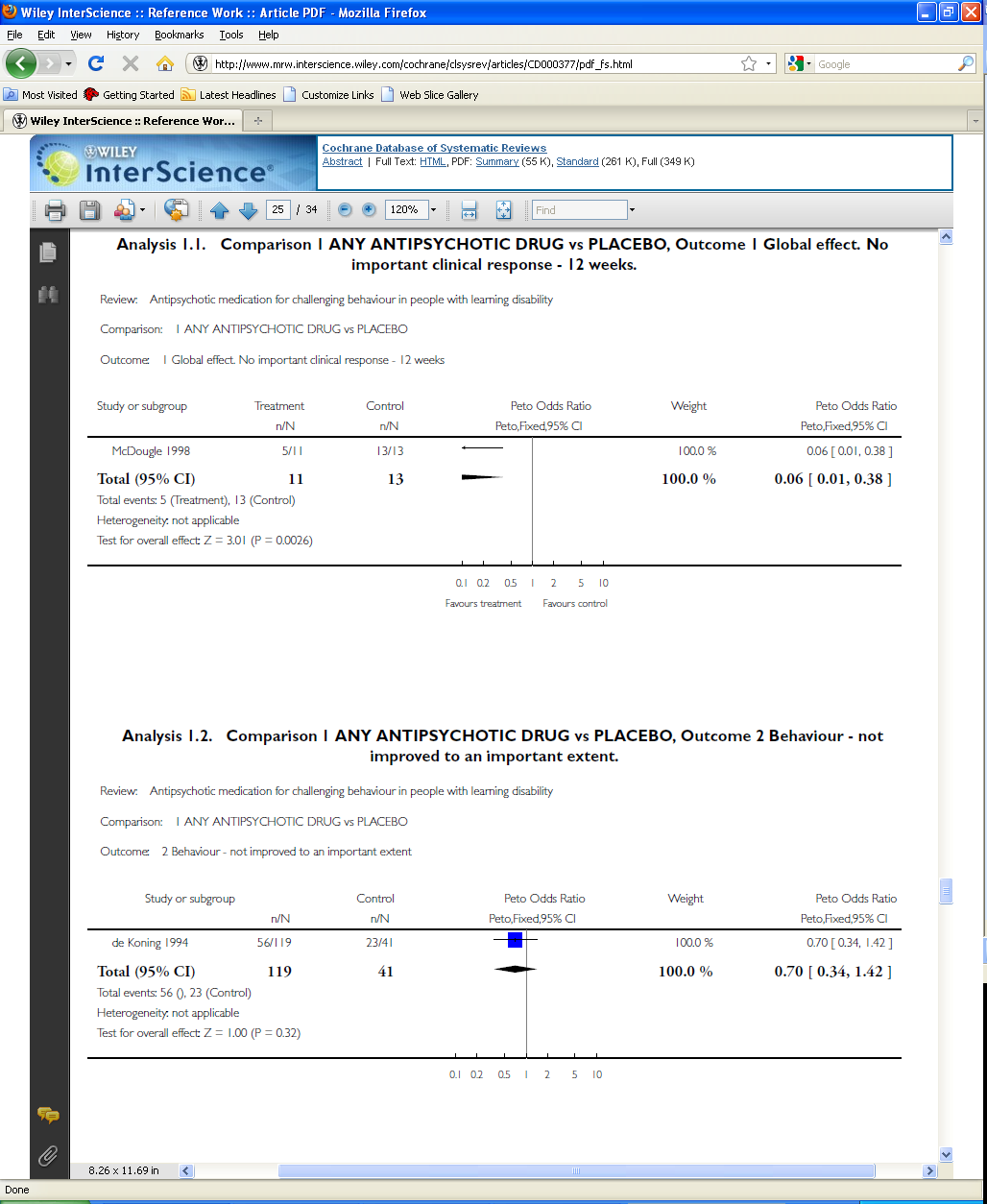 [Speaker Notes: ANTIPSYCHOTICS FOR CB in LD – de Koning slide]
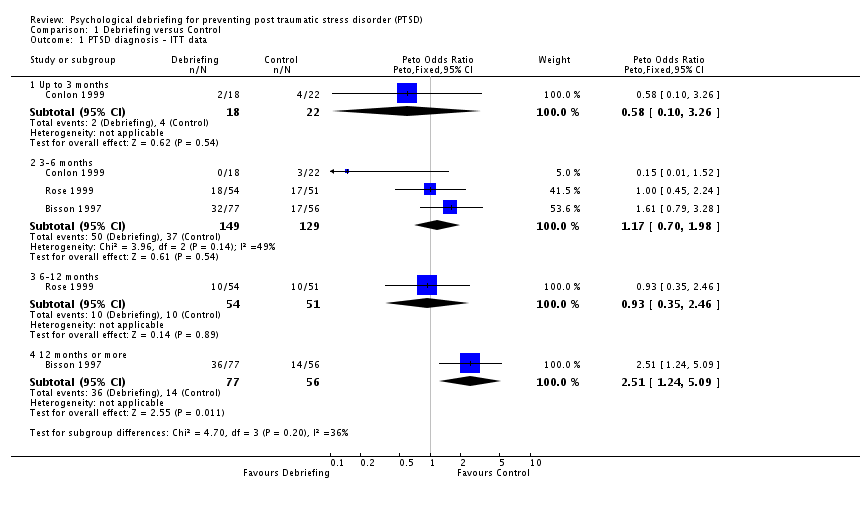 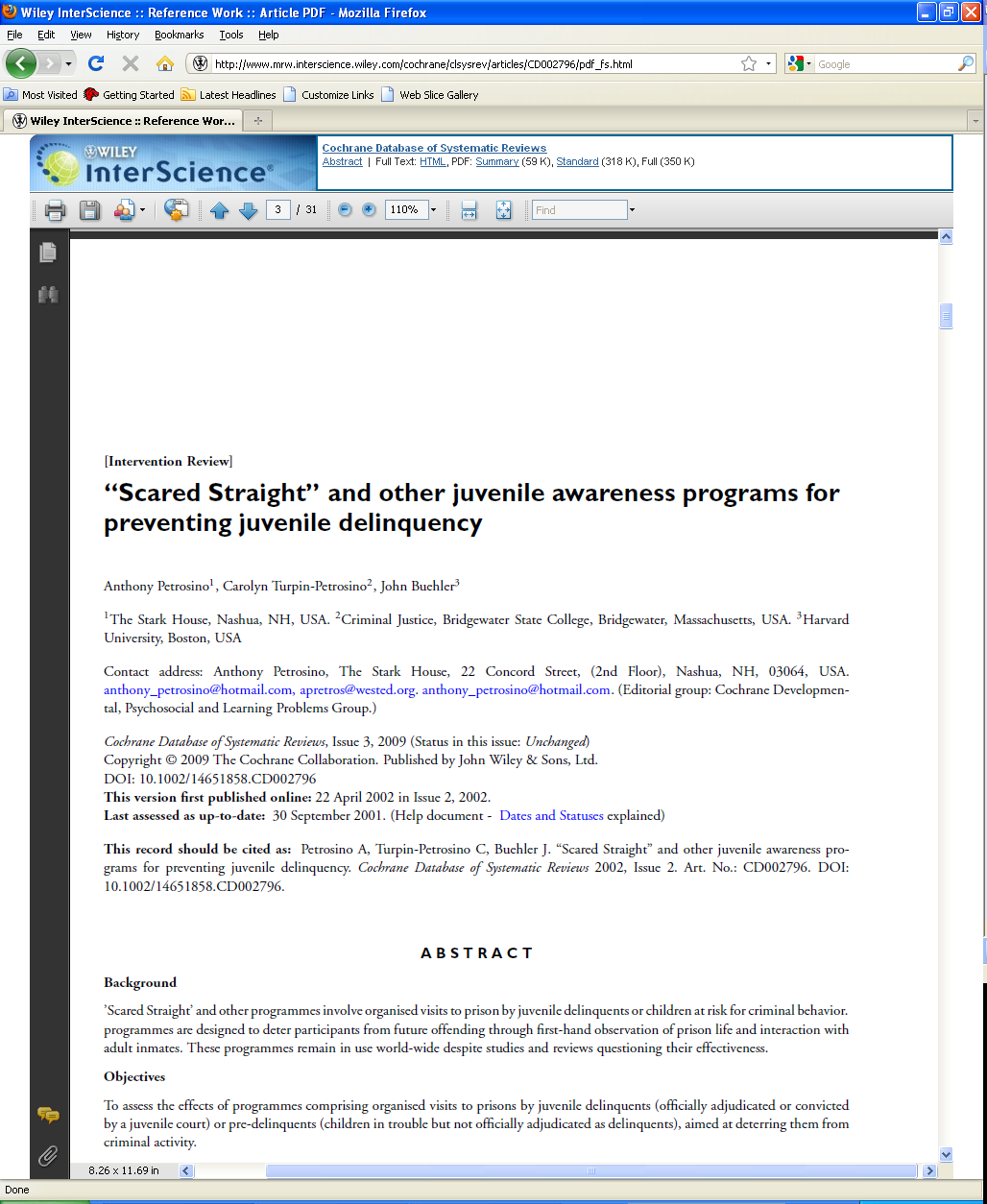 [Speaker Notes: SCARED STRAIGHT - COVERSHEET]
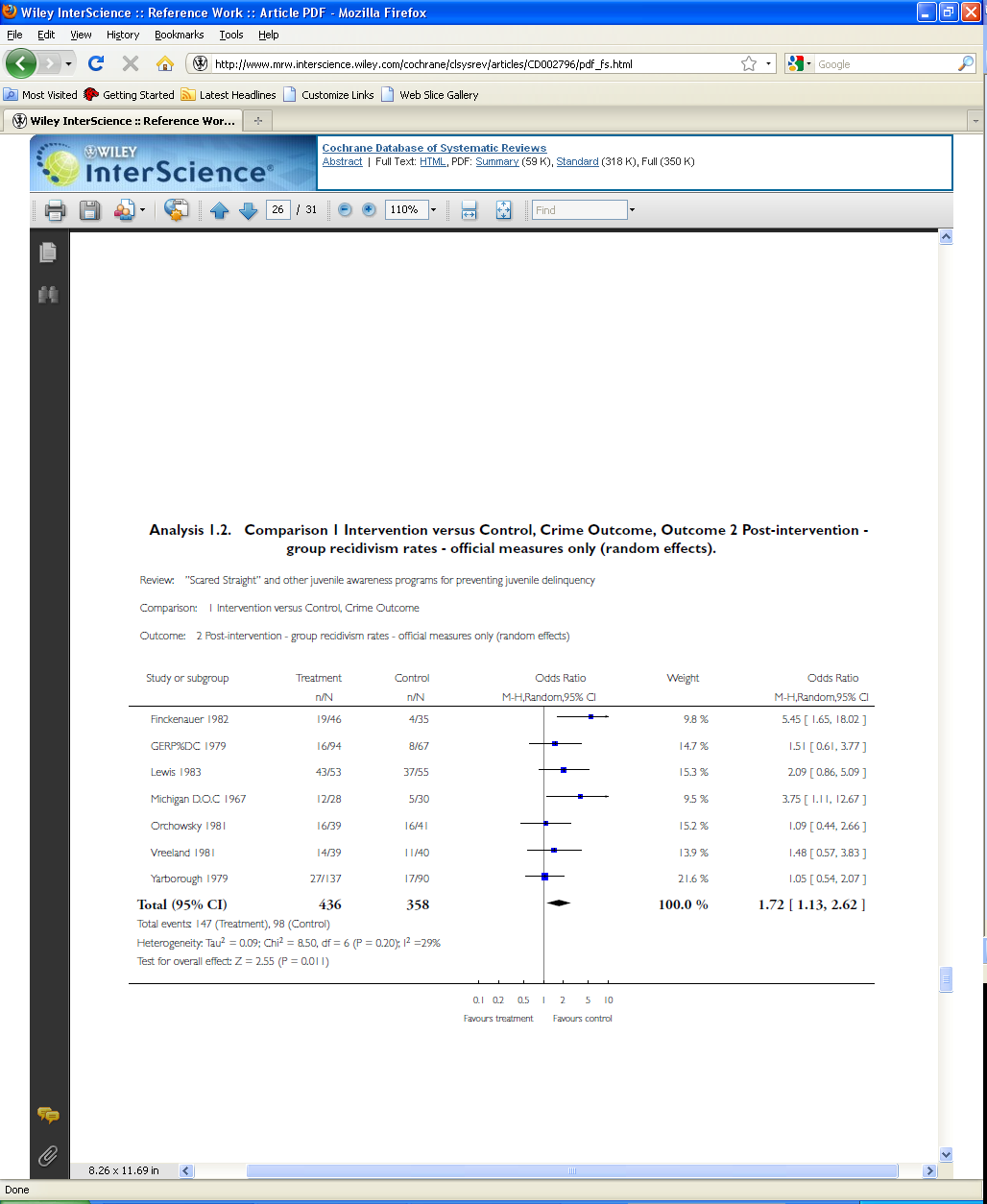 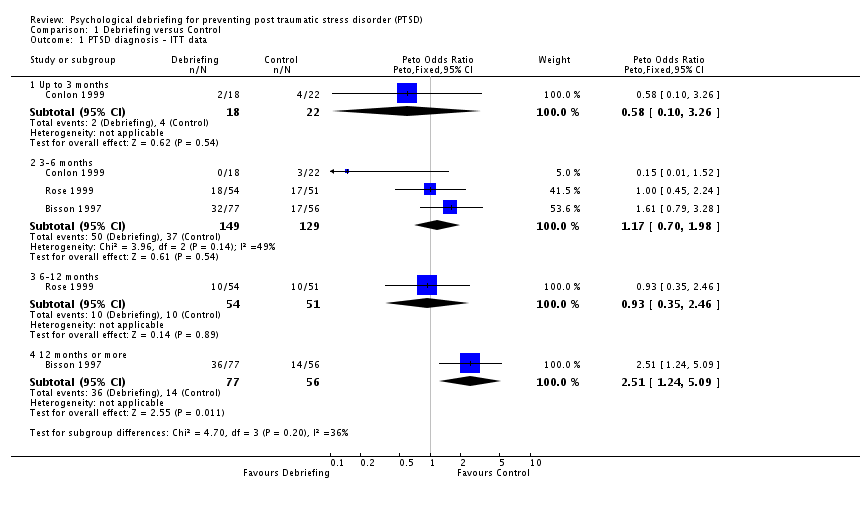 [Speaker Notes: SCARED STRAIGHT - HARM]
Not everyone’s convinced, of course….
‘Even stronger evidence of academia's untapped capacity for useful work is provided by the popular  ‘meta analysis’ whereby the demand to publish can be satisfied by purporting scientifically to extract meaning from large numbers of studies conducted by others - without any bothersome collection of new data.     See, e.g., Petrosino, A. and Turpin-Petrosino, C., "Scared Straight" and other prison tour programs for preventing juvenile delinquency…  The Cochrane Library….’
Additionally….
Current best evidence is a contentious issue
Some prefer to redefine evidence-based practice
The basis of these re-definitions are often based on misunderstanding or misrepresentation
In brief, they are as follows
Four objections
Evidence-based practice
ignores the role of other factors in decision-making
prioritises some kinds of knowledge over others, e.g. users’ views
prioritises some kinds of research over others
presupposes a positivist/empiricist approach to knowledge
Systematic reviews
Do not guarantee accuracy
Do not remove subjectivity
Help to minimise common sources of bias and error
(Shameless plug)
Cochrane and Campbell Library now free to all UK residents via:
 Cochrane Collaboration, 
http://www.cochrane.org/ 
 
Campbell 
http://www.campbellcollaboration.org/


Eight databases. Comprises 4000+ complete reviews. Plus quality-assessed abstract of non-Cochrane reviews. Nearly half a million reports of controlled trials. And more.
A final thought from Prof. Doug Altman (Cancer Research UK/ NHS Centre for Statistics in Medicine, Oxford ) to the medical research community at large on PRIMARY research:
DO LESS RESEARCH. 
Do what research you DO do…
			….. BETTER.
[Speaker Notes: What I am talking about here is quite radical, and it’s really about the CULTURE of research and the PRESSURE to publish.    Healthcare is one thing but I suggest you may wish to think about this in the context of your own research, because whatever you’re doing may involve policy research to do with human beings and / or public resources.]
Poor research is the fault of authors, not journals. Poor research methods, unnecessary research, redundant or duplicate publication, thinly sliced study results, selective reporting, and scientific fraud, as well as a general tendency to inflate the importance of the results, should all be resisted vigorously. All could be less likely if research were not a career necessity for physicians.                Altman,  JAMA 2002
[Speaker Notes: What I am talking about here is quite radical, and it’s really about the CULTURE of research and the PRESSURE to publish.    Healthcare is one thing but I suggest you may wish to think about this in the context of your own research, because whatever you’re doing may involve policy research to do with human beings and / or public resources. 

Do not be afraid to ‘set a bar’ before you look at research in your field, and to be honest about what you find.]
Key messages:
It’s a good idea to base interventions on evidence – or in some cases, highlight that the existing evidence isn’t good enough to make decisions by
‘Evidence’ certainly involves a review of existing research, and may involve secondary analysis
Secondary analysis can be as rewarding as the more ‘spectacular’ rewards of primary research
If you do an SR, keep your focus on what really constitutes good evidence for YOUR research area.  Accept no substitutes. Better an empty review than a misleading one.